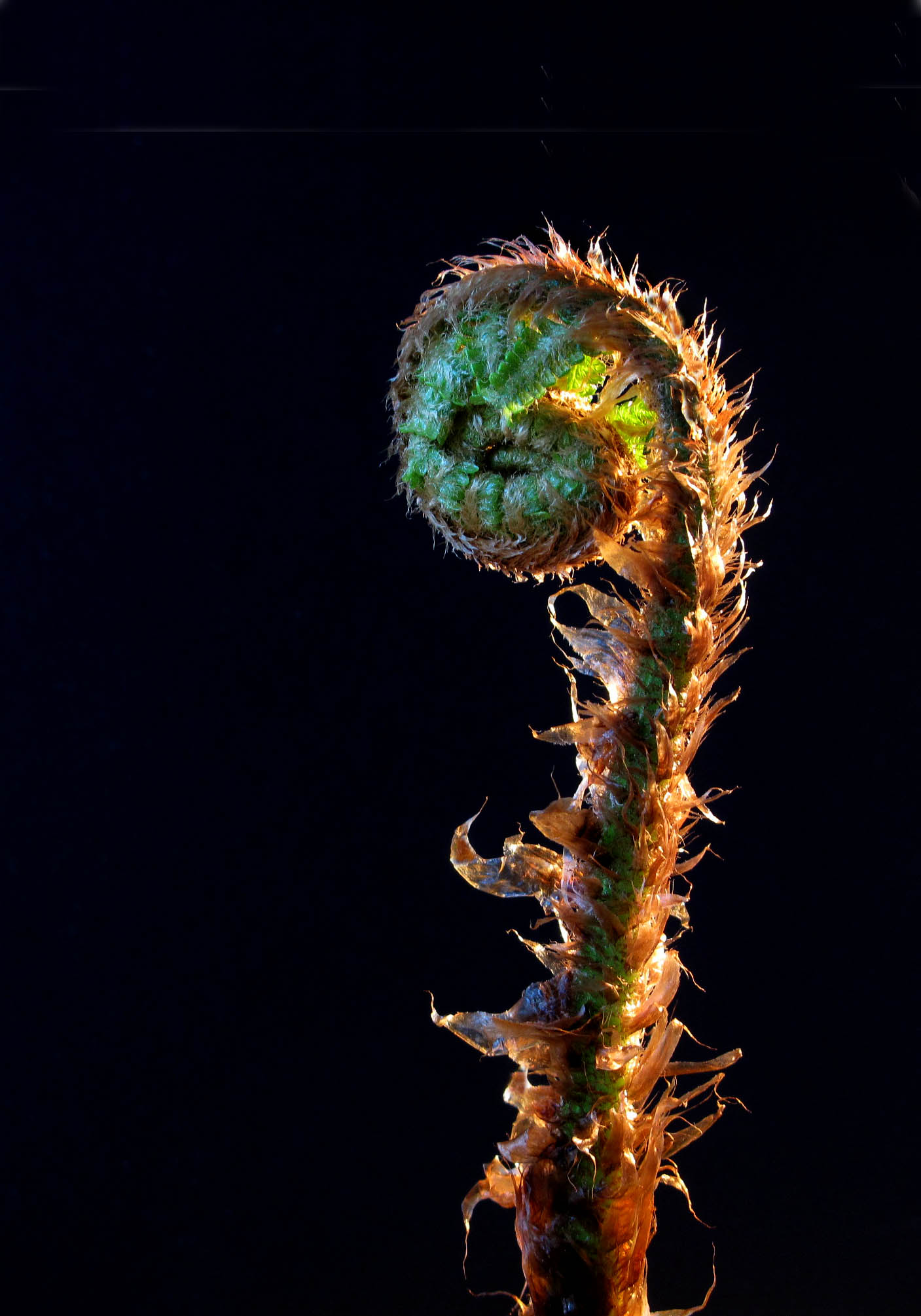 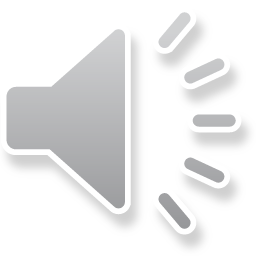 The steadfast love 
of the Lord
 never ceases.
(Lam. 3:22-23)
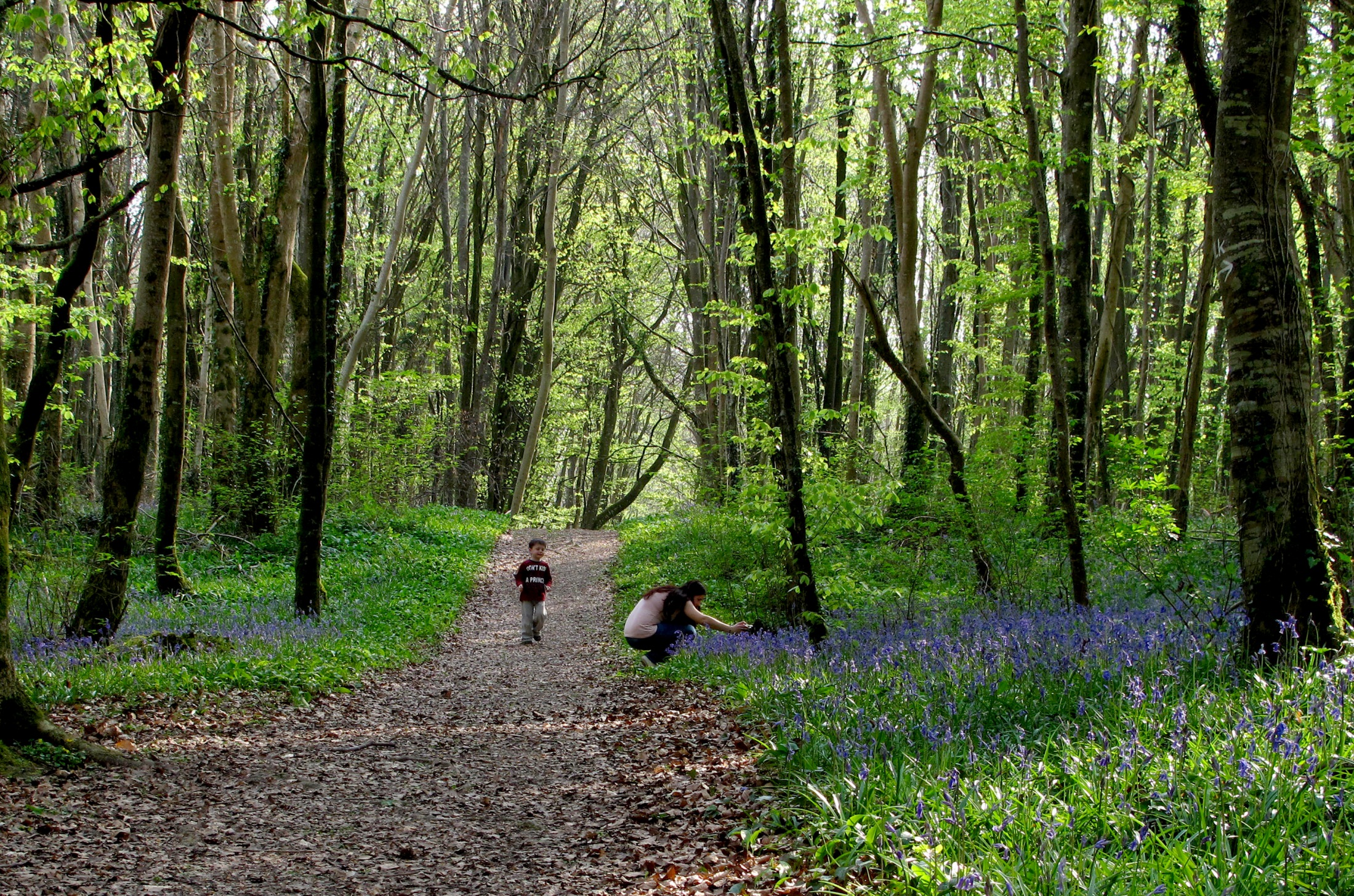 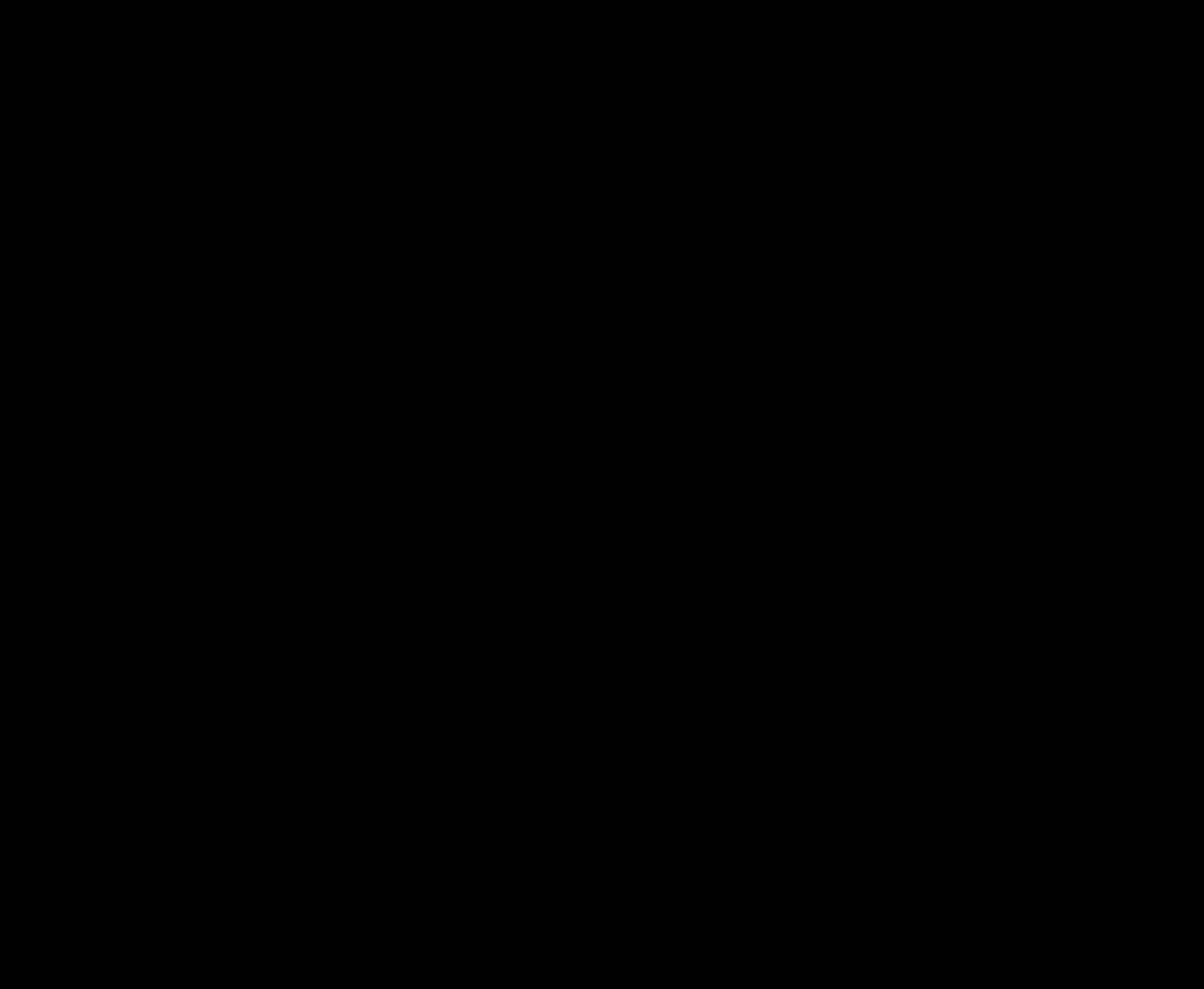 God’s mercies never come to an end;  
they are new every morning. (Lam. 3:22-23)
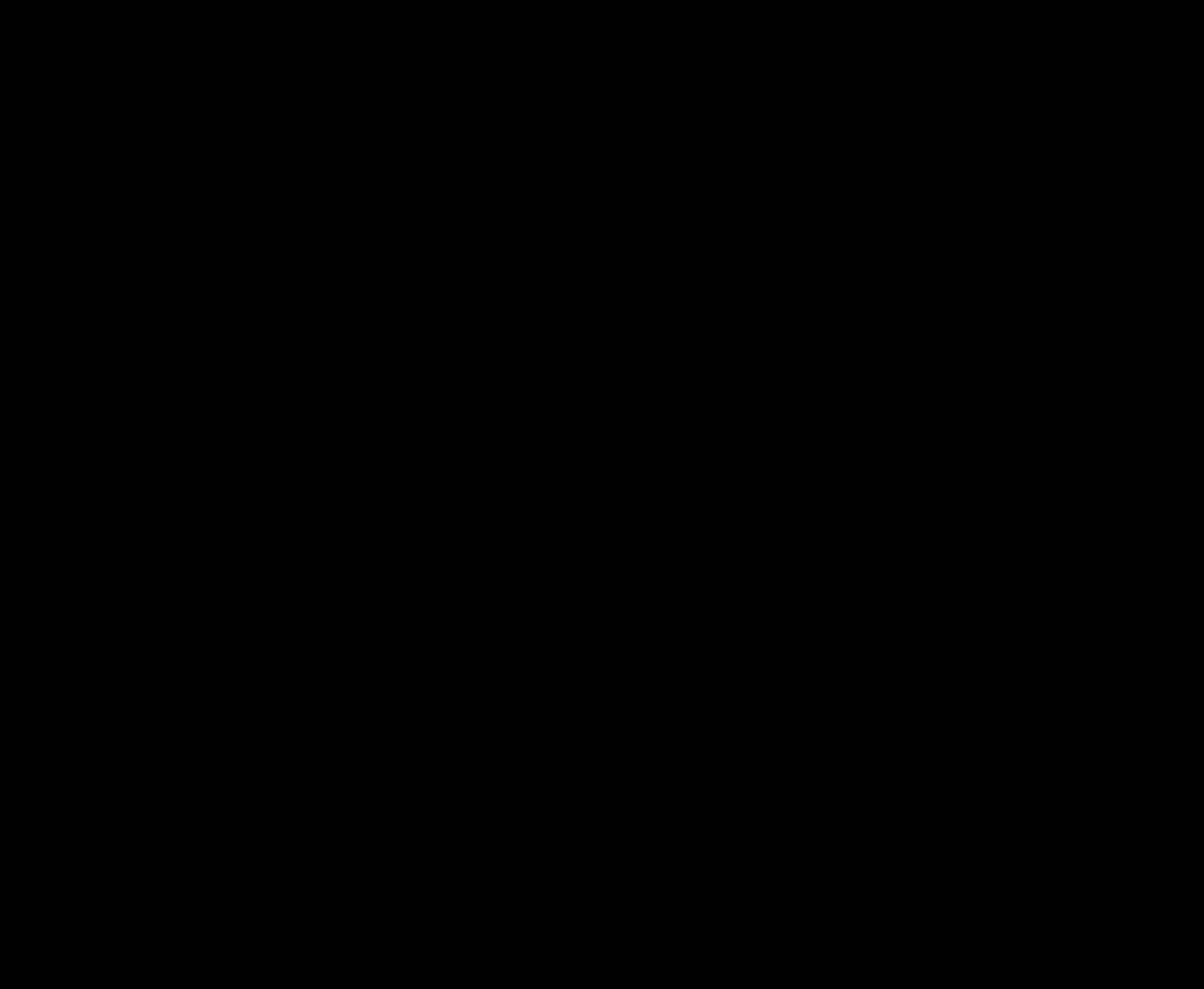 Great

 is 

Your 

faithfulness. 

(Lam. 3:22-23)
Pause for Reflection
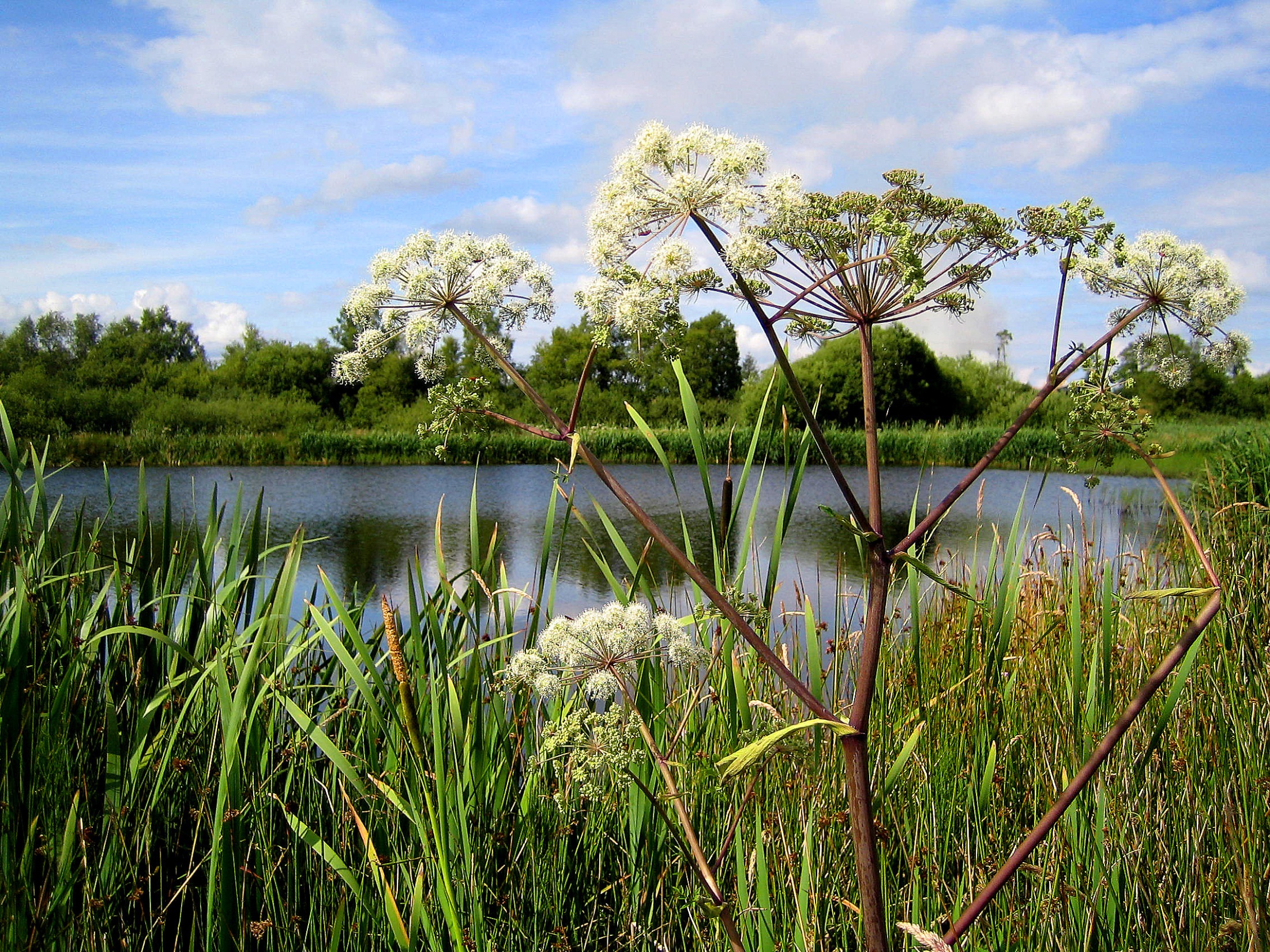 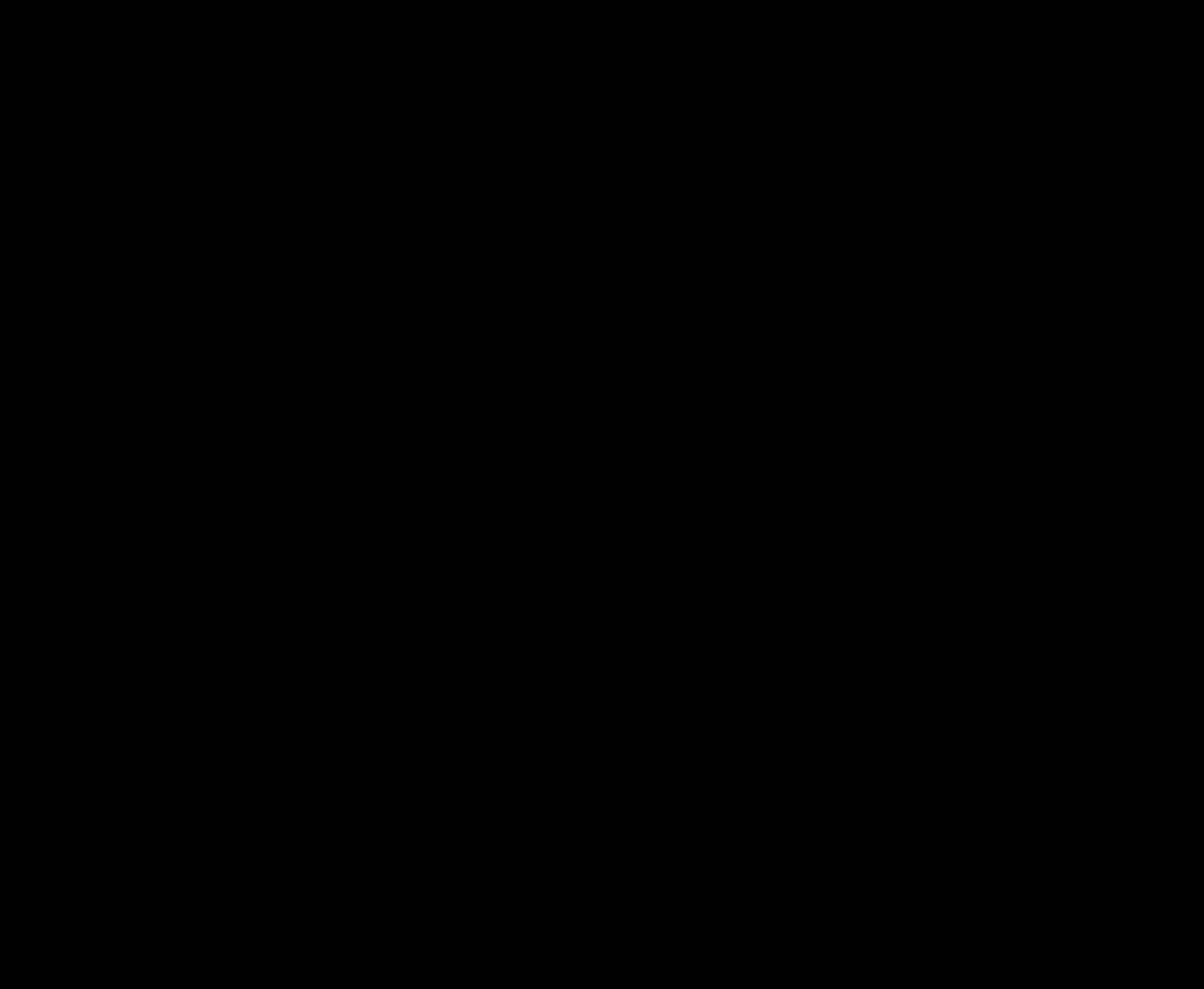 What does the Lord require of you?
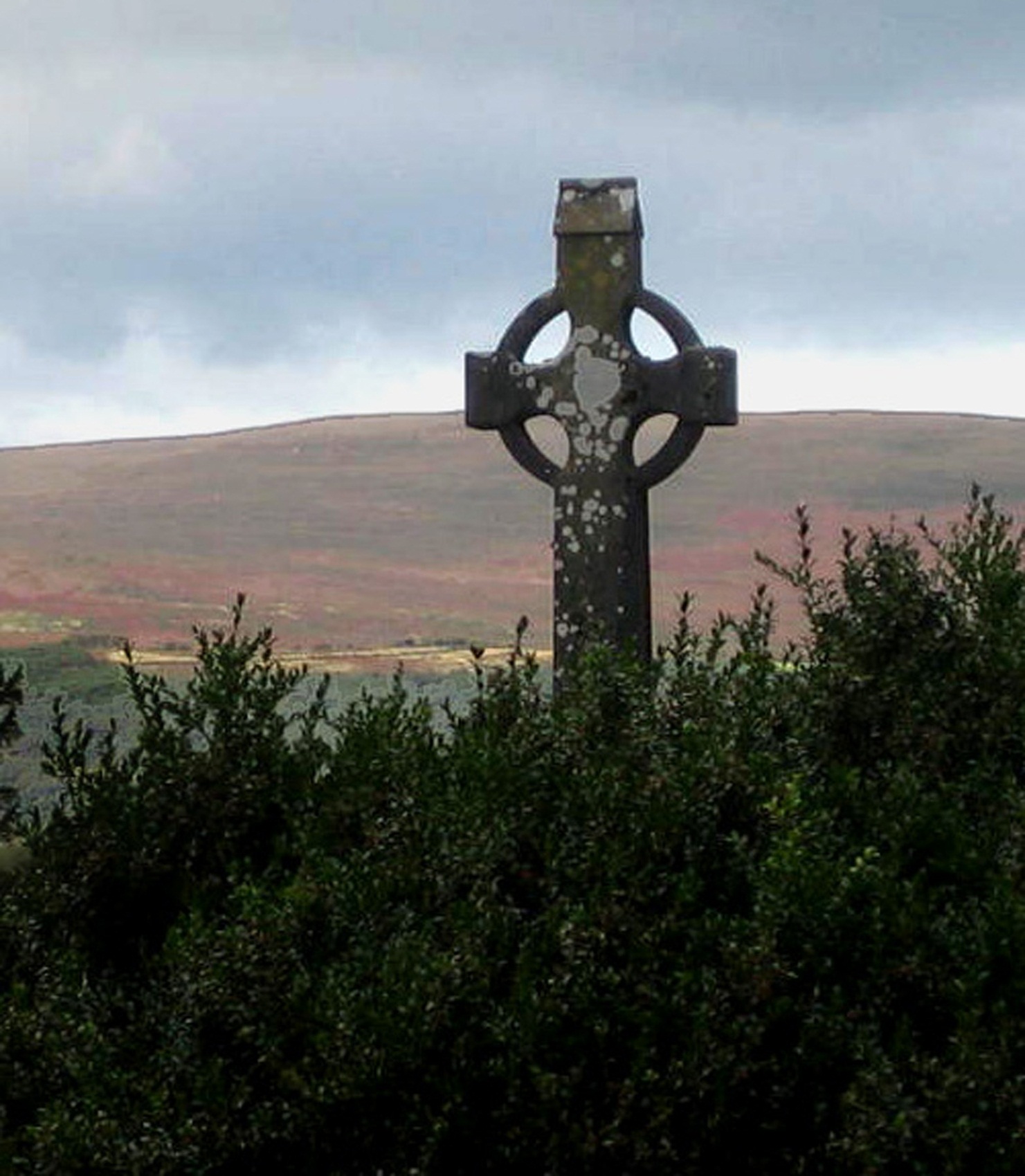 …To 


act 



justly…
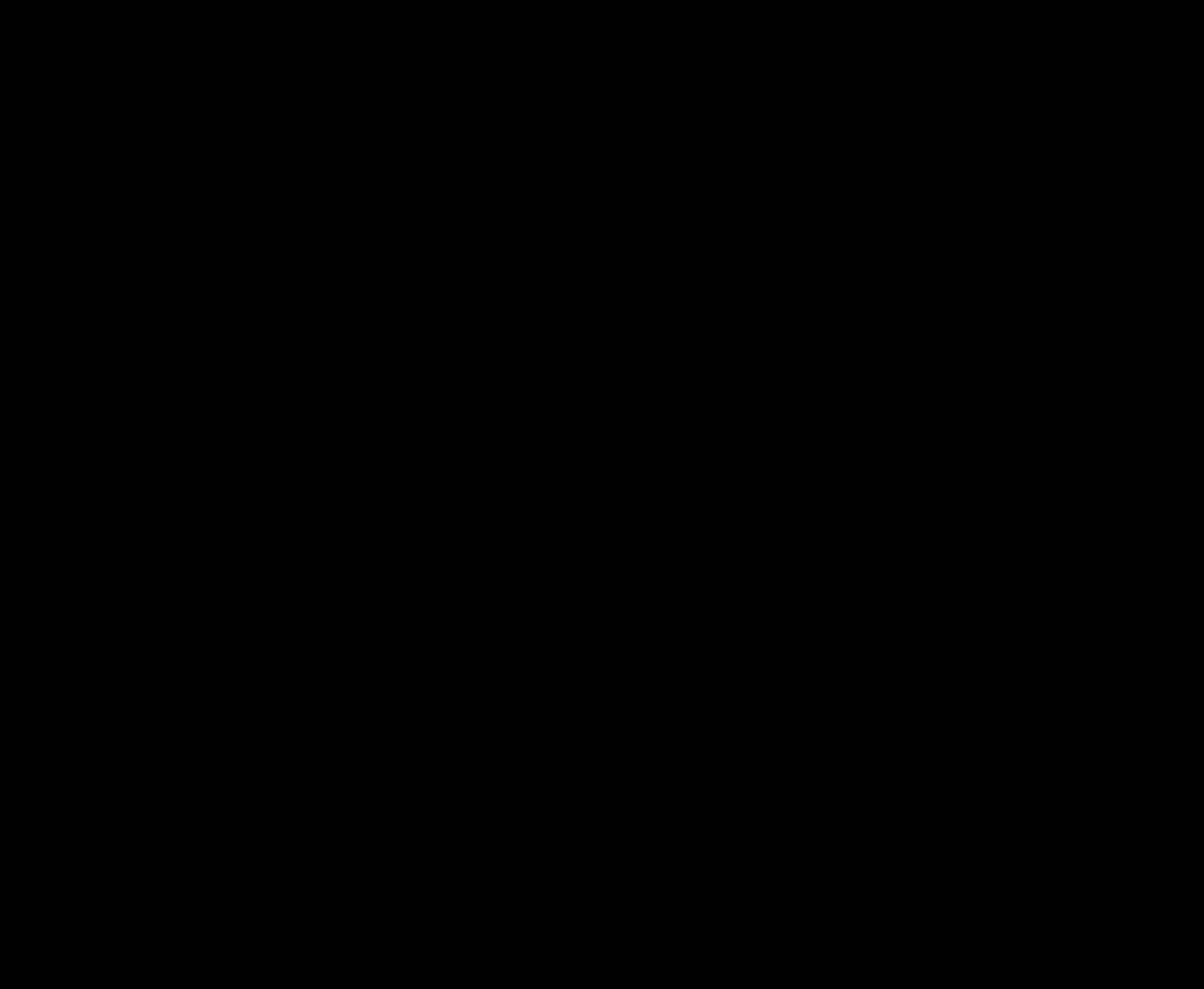 …To 


love 



tenderly…
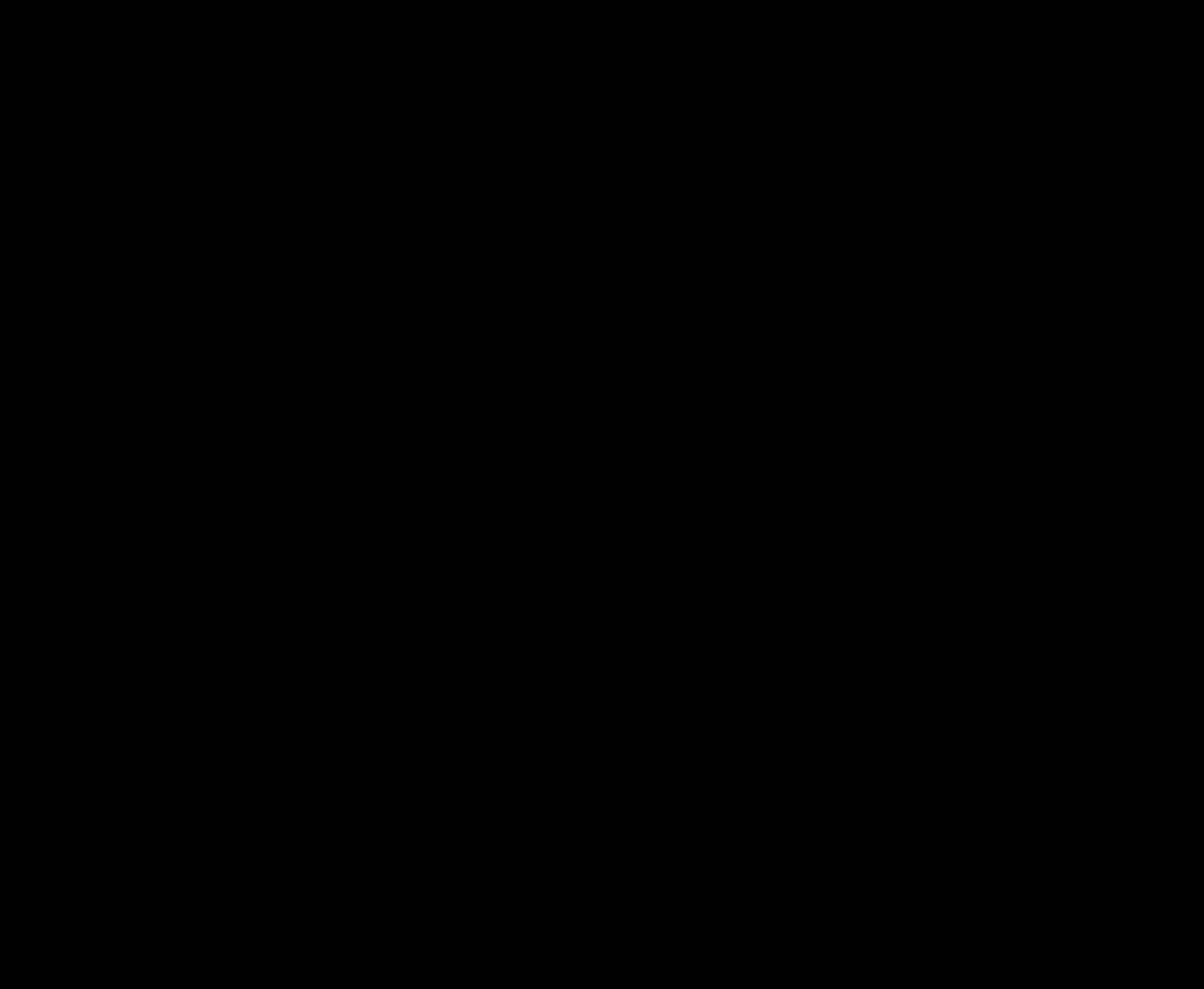 …To 
walk 
humbly 
with 
your 
God. 
(Micah 6:8)
Pause for Reflection
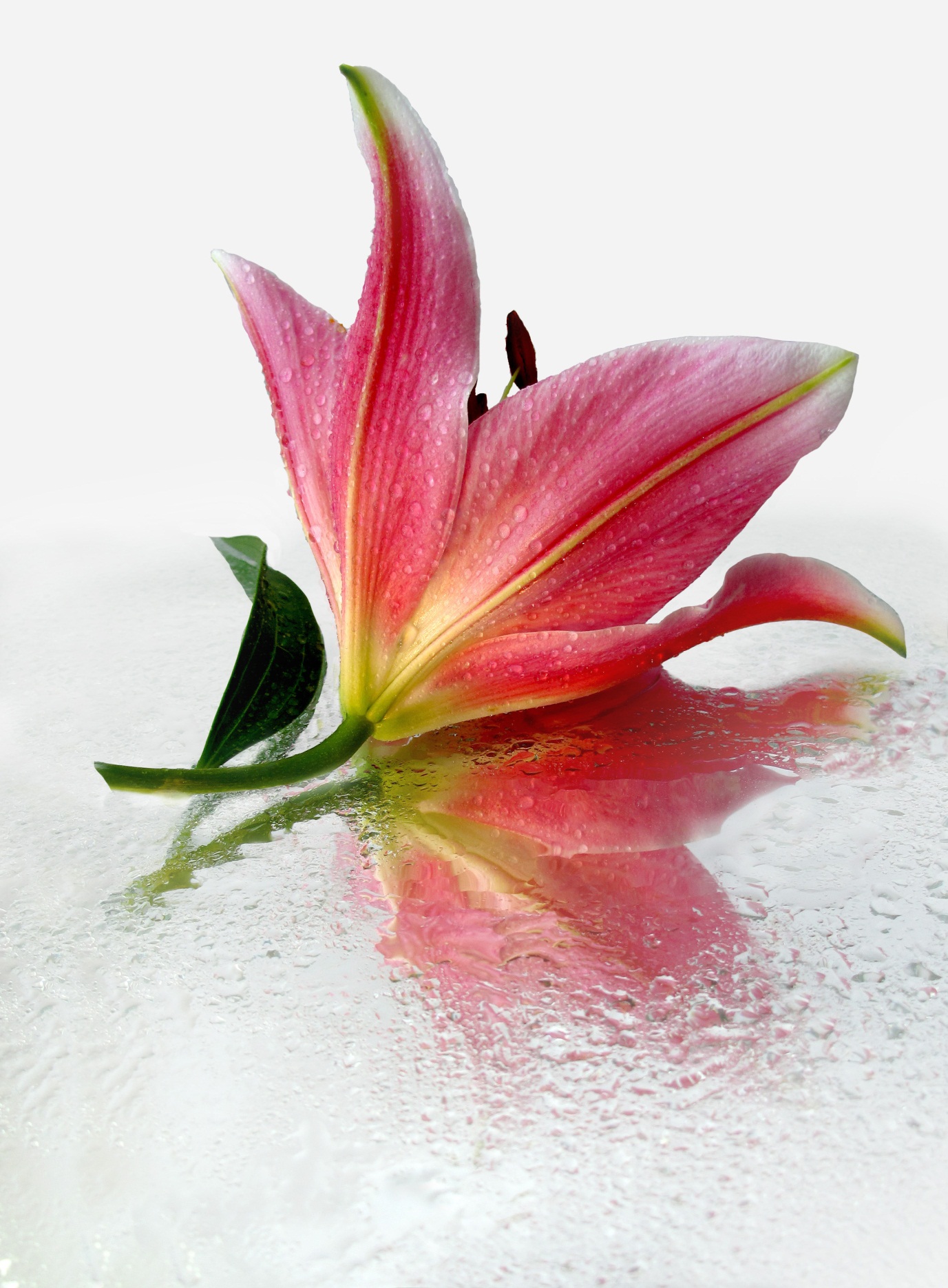 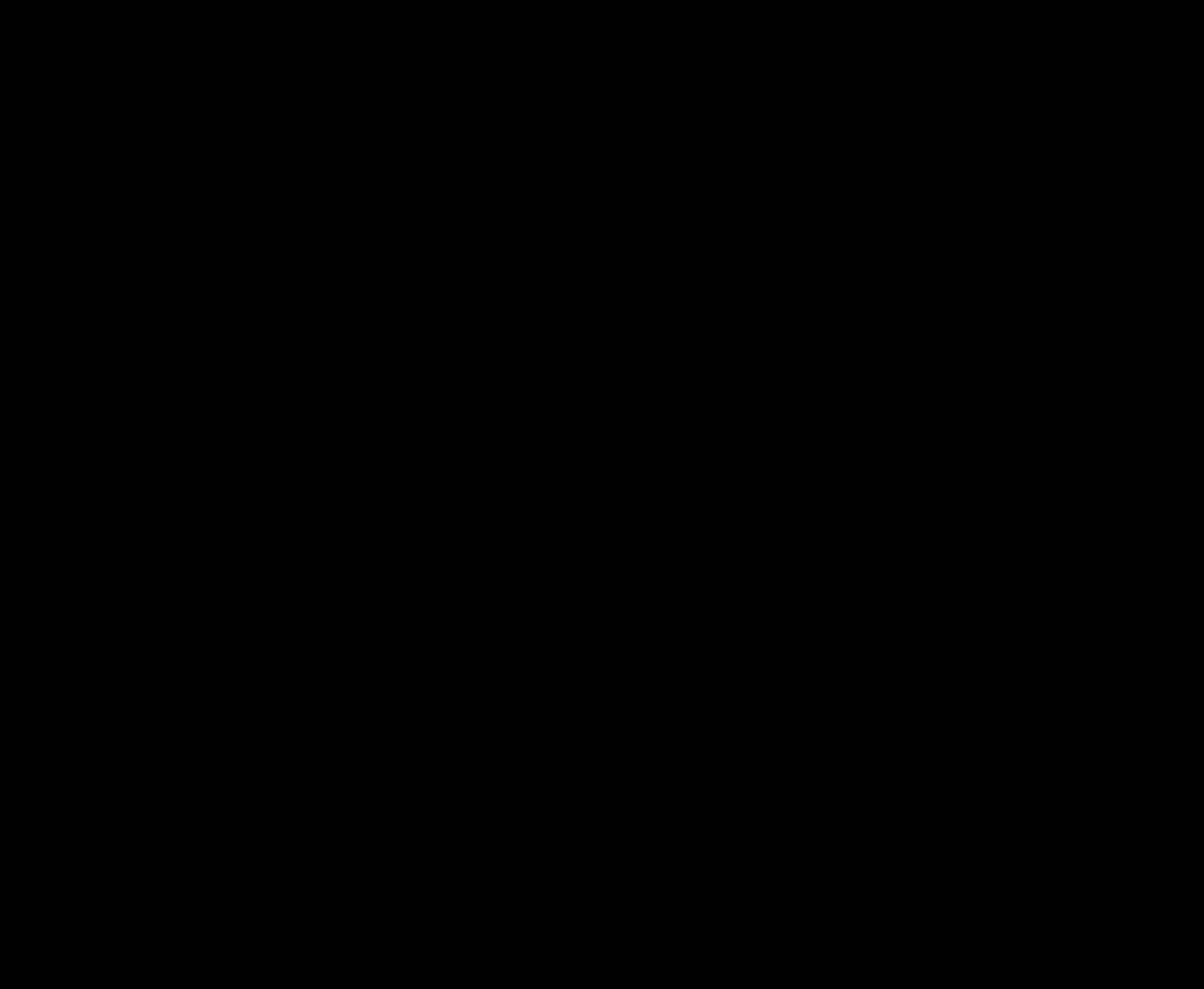 There are 
three things 
that 
are prized 
more highly 
than 
gold, 
though
 they cost 
the donor 
nothing…                     (C. McAuley)
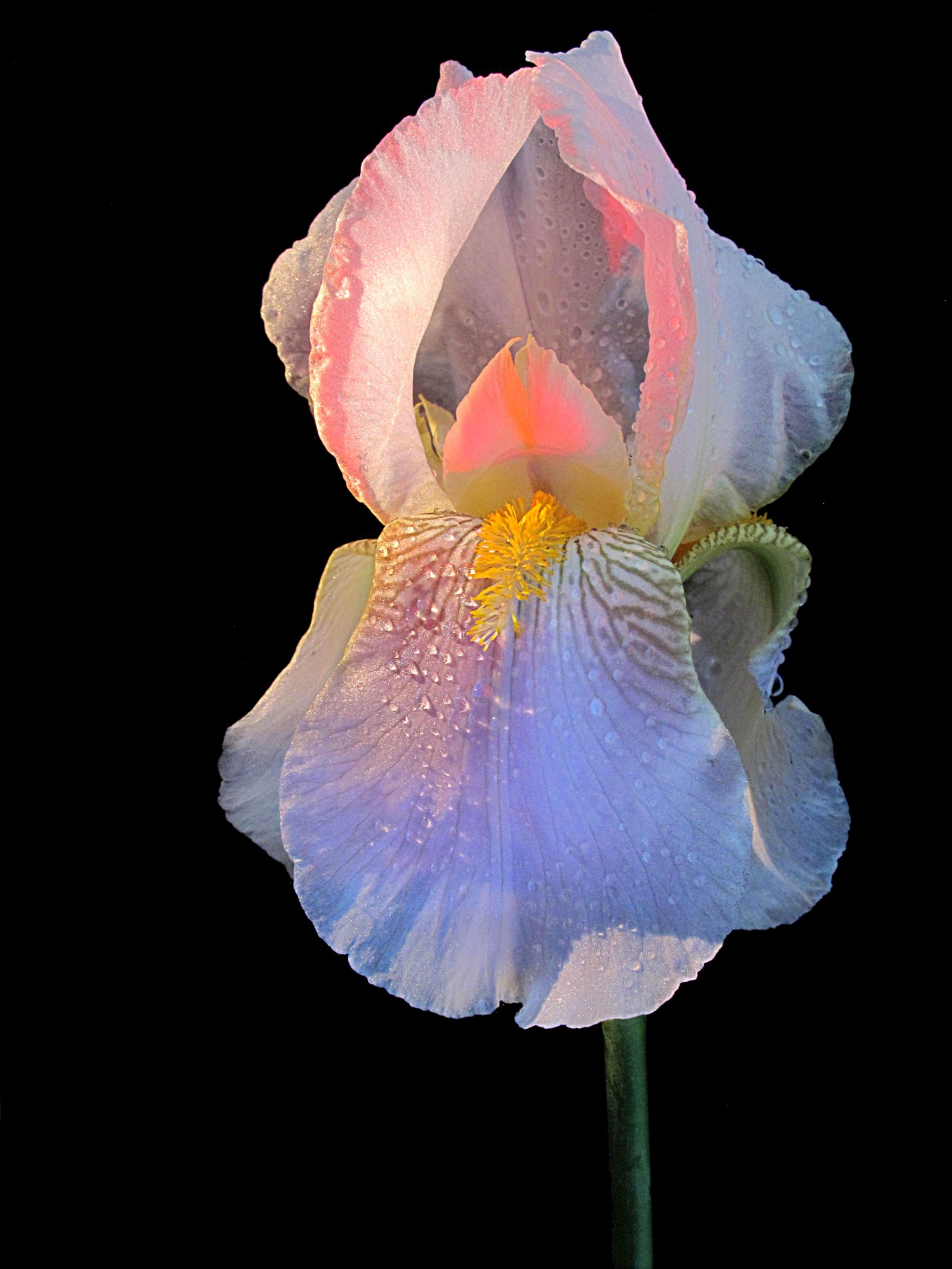 …the kind word…. 

 (C. McAuley)
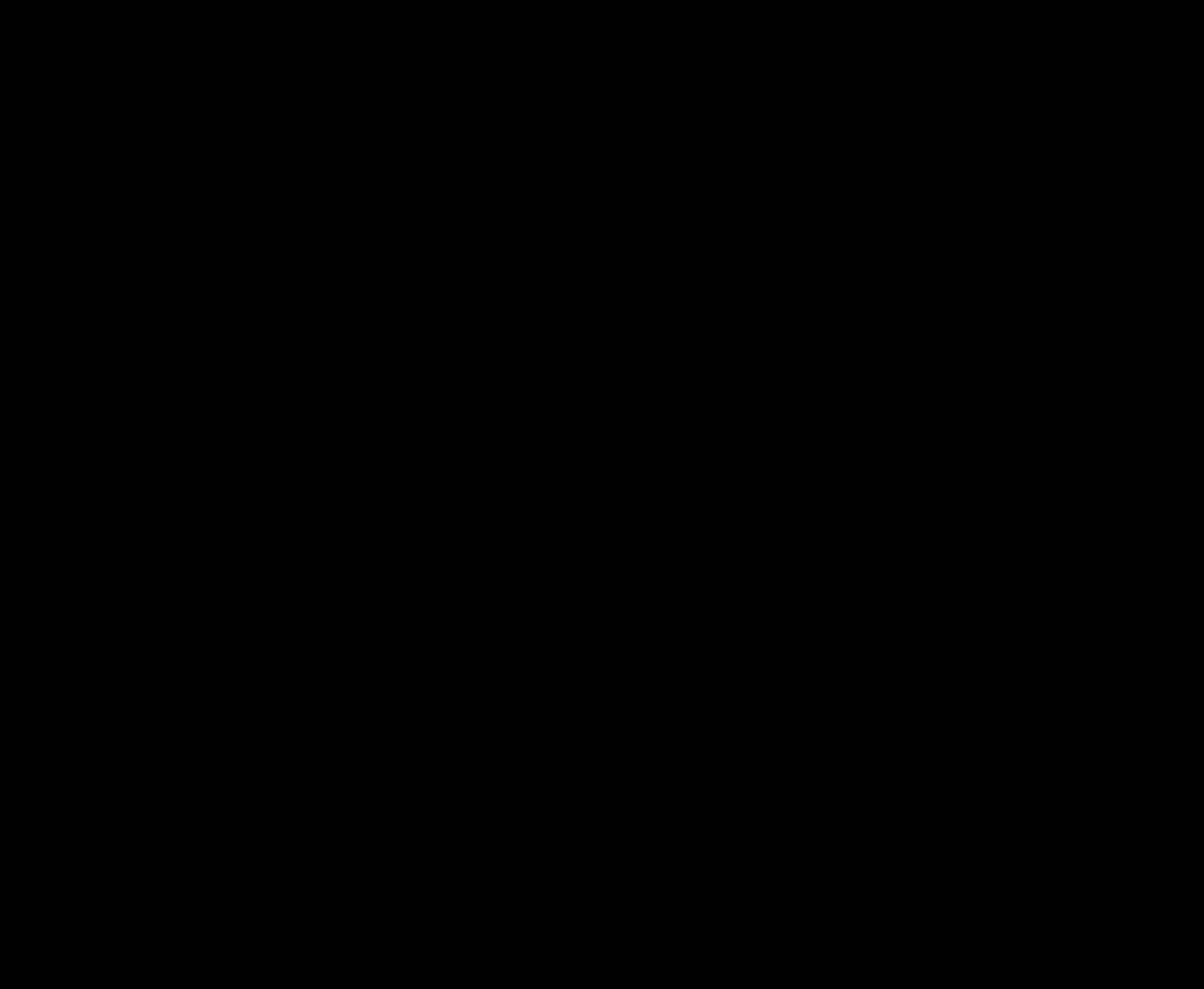 …the 

gentle, 

compassionate 

look … 

 (C. McAuley)
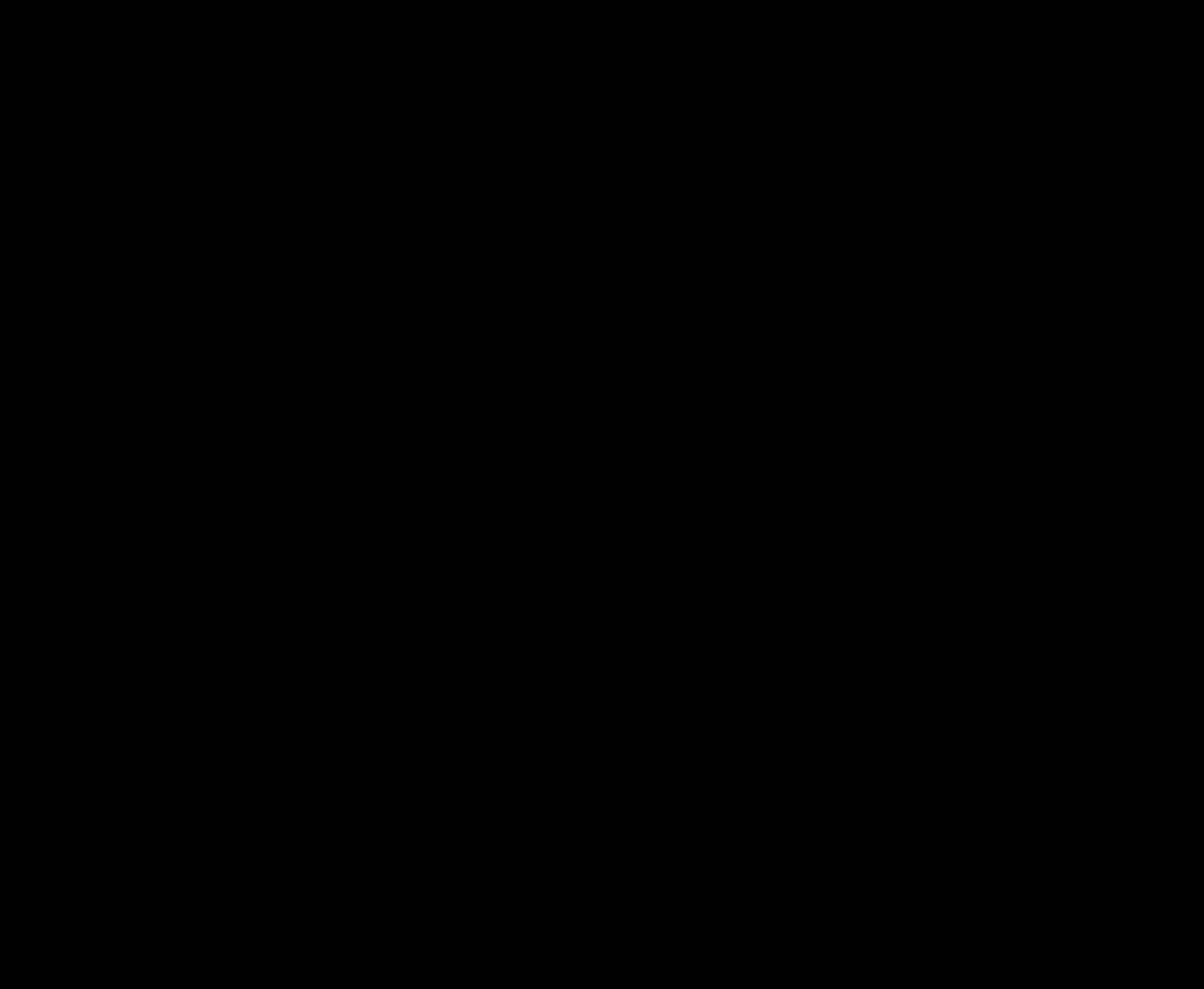 … and the

patient hearing 

of sorrows. 
                 
 (C. McAuley)
Pause for Reflection